COMPANHIA DOCAS DO RIO GRANDE DO NORTE
ASSEMBLÉIA GERAL DE ACIONISTAS
COMITÊ DE ELEGEBILIDADE
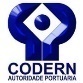 CONSELHO FISCAL
ESTRUTURA ORGANIZACIONAL
COMITÊ DE  AUDITORIA
CONSELHO DE ADMINISTRAÇÃO
SUPERVISÃO DE OUVIDORIA
GERÊNCIA DE AUDITORIA INTERNA
DIRETORIA EXECUTIVA
DIRETOR-PRESIDENTE
GERÊNCIA DE DADOS
GERÊNCIA JURÍDICA
COORDENADORIA DE
TECNOLOGIA DA
INFORMAÇÃO
ASSESSORIA DA PRESIDÊNCIA
COORDENADORIA  DE CONFORMIDADE E GESTÃO DE RISCOS
GUARDA PORTUÁRIA
SECRETARIA DE ÓRGÃO COLEGIADOS
DIRETORIA ADMINISTRATIVA E FINANCEIRA
DIRETORIA TÉCNICA E COMERCIAL
ASSESSORIA
ASSESSORIA
GERÊNCIA DE OPERACÕES PORTUÁRIAS E INFRAESTRUTURA
GERÊNCIA COMERCIAL E GESTÃO DE CONTRATOS
GERÊNCIA  DE PLANEJAMENTO  E ORÇAMENTO
GERÊNCIA ADMINISTRATIVA
GERÊNCIA DE RECURSOS  
FINANCEIROS
COORDENADORIA DE MEIO AMBIENTE E DE  SEGURANÇA E SAÚDE NO TRABALHO
COORDENADORIA DE RECURSOS HUMANOS
COORDENADORIA
DE TESOURARIA
ADMINISTRAÇÃO 
PORTO DE MACEIÓ
SUPERVISÃO DE GESTÃO DE CONTRATOS